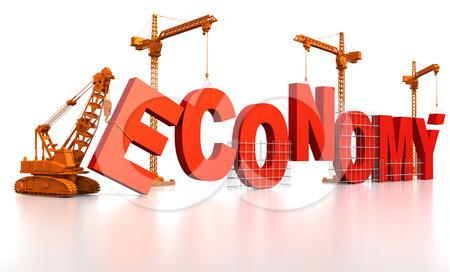 ЕВРОПА  3
Милка Ивић,проф. географије
Европа је економски развијен континент
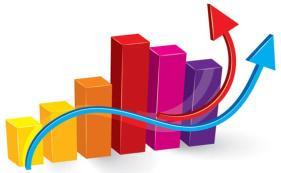 Предуслови за развој економије:
1. Природно богатство
2. Индустријске револуције
3. Колонијализам
4. Улагање у научно-технолошки развој
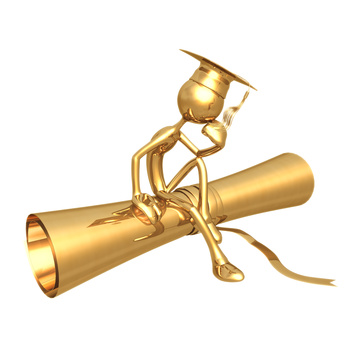 1. Природно богатство
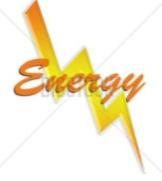 1. Енергетски извори

2. Руде 

3. Шуме

4. Обрадива површина
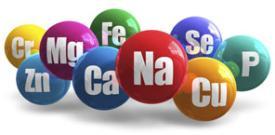 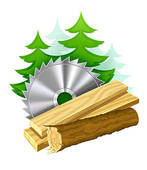 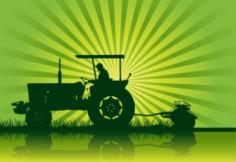 1.1.Енергетски извори-воде
Најбогатије реке  водним снагама:Шведска, Норвешка,  Француска, Швајцарска, Аустрија.
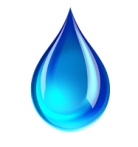 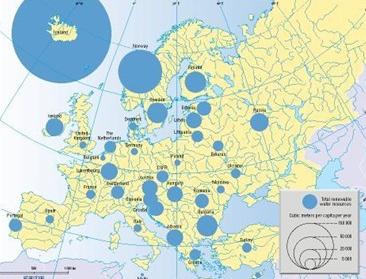 Водни ресурси Европе
1.1. Енергетски извори-нафта и гас
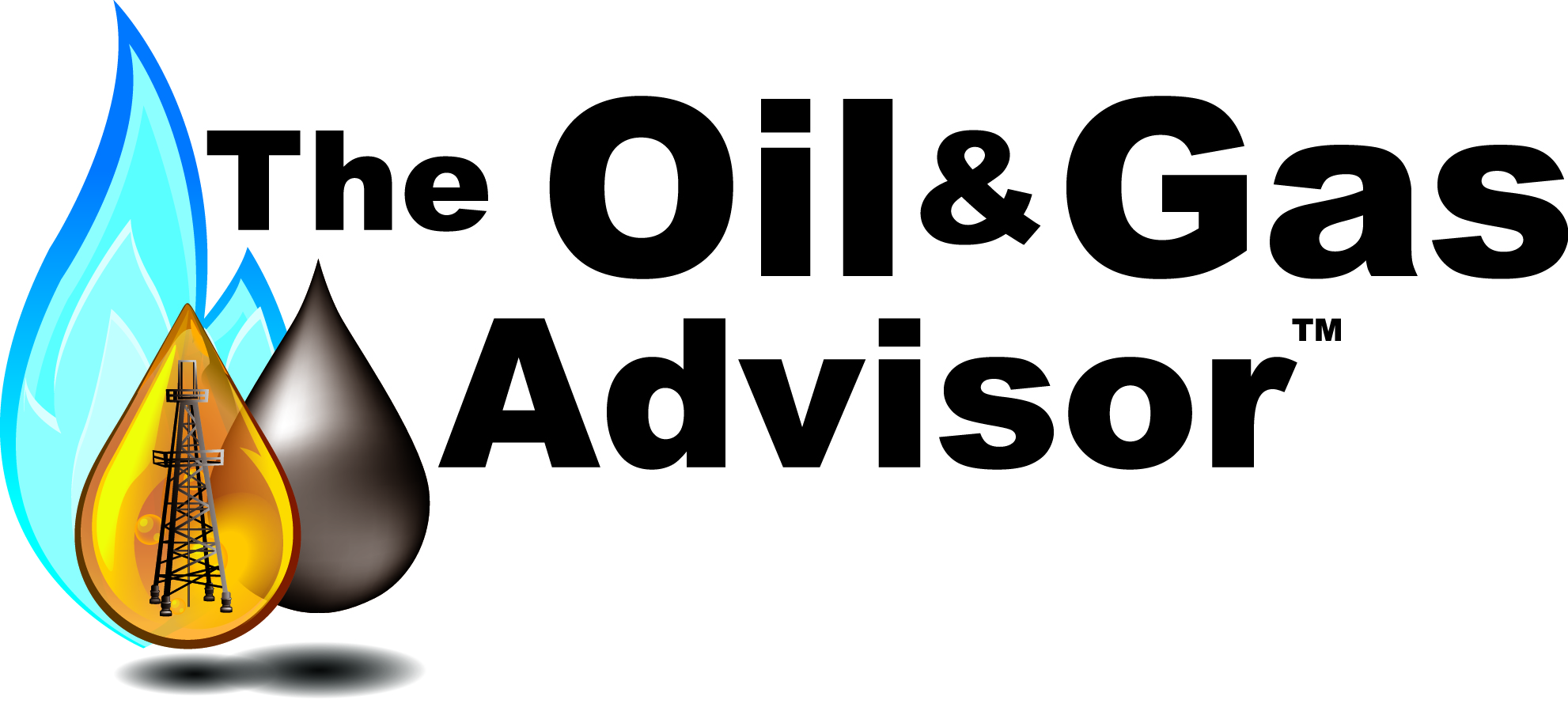 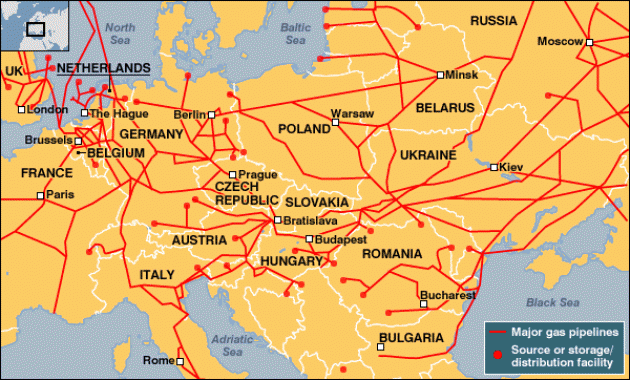 Највећа лежишта  нафте и гаса и гасоводи
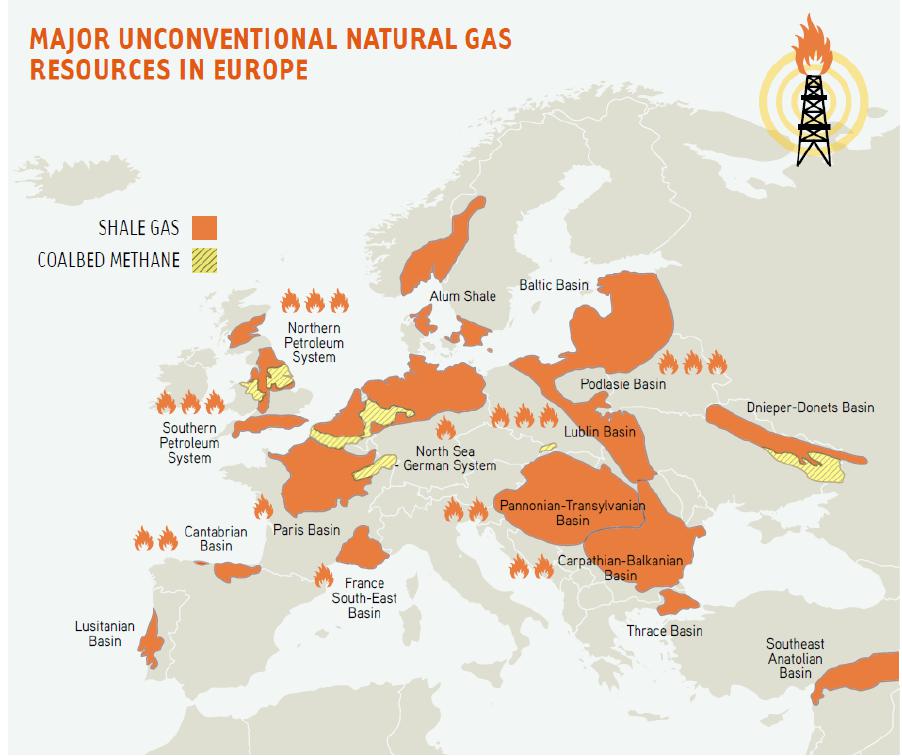 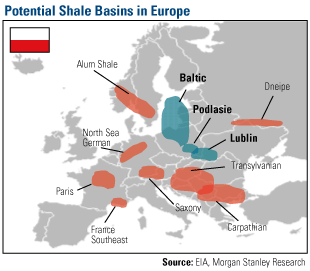 Уљани шкриљци
Басен Северног мора, Холандија, северна Немачка, Бечки басен, 
Влашка низија и   између Урала и Волге.
1.1.Енергетски извори-угаљ
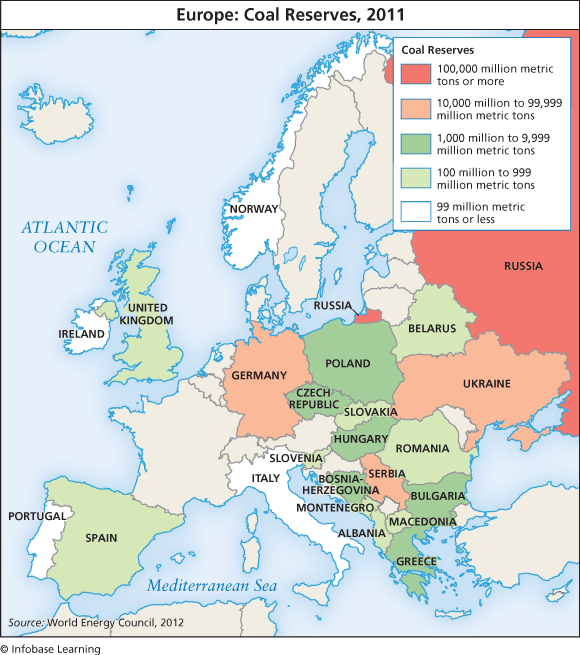 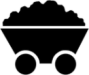 Највећи басени угља:Шкотска, Енглеска, Белгија, северна Француска, Рур и Сар у Немачкој, Шљонск у пољској, Доњецки и Подмосковски  (Источна Европа).
1.1.Остали извори енергије
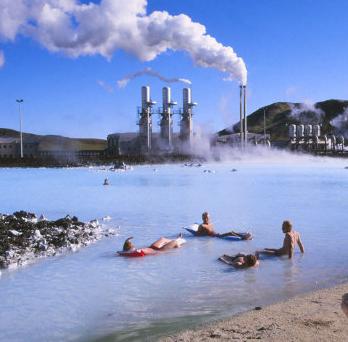 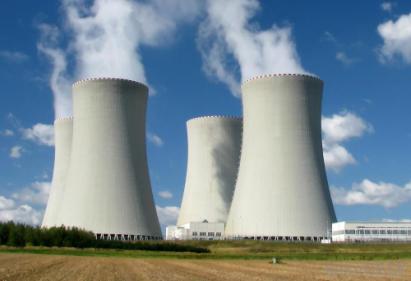 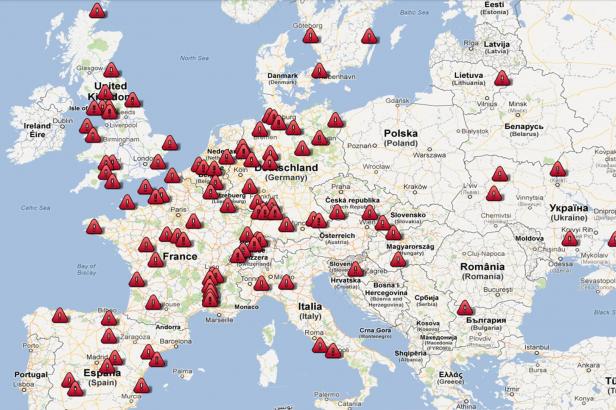 Геотермална централа на Исланду (Плава лагуна)
Нуклеарне електране
Соларне електране на југу Европе
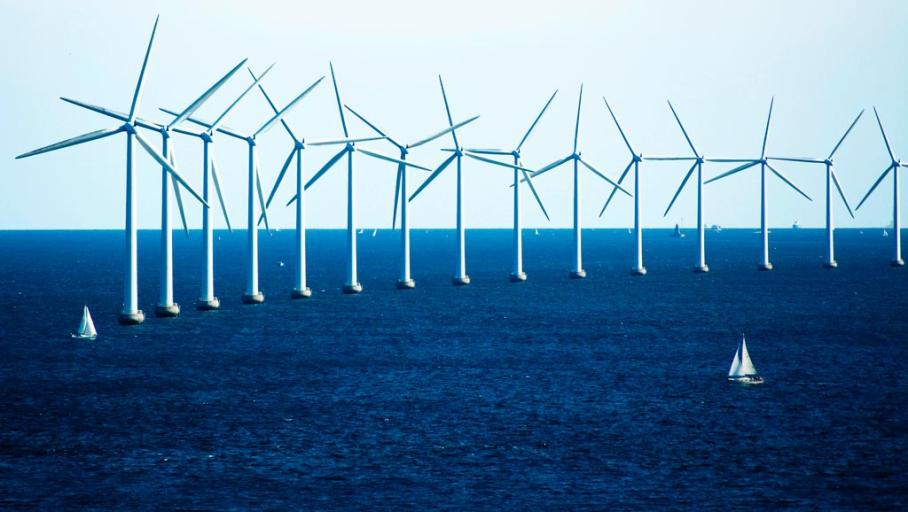 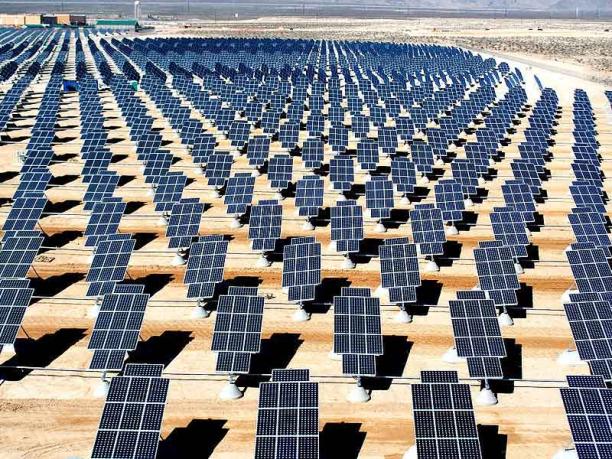 Ветропарк у Холандији
1.2.Рудно богатство
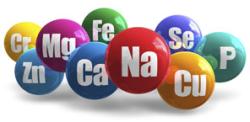 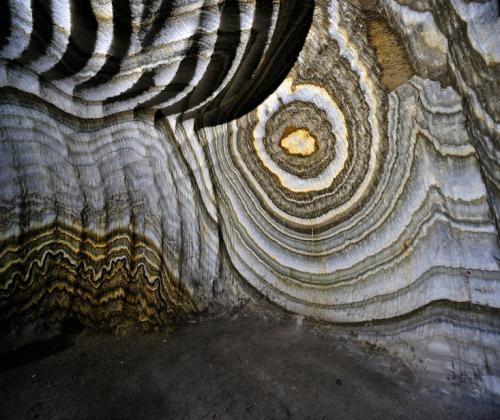 Минерално богатство  је разноврсно. Највише има руде гвожђа а затим оплемењивача челика и обојених метала. Украсног камена има највише на југу Европе  а наслага соли у Прибалтичкој низији и на Сицилији.
Наслаге соли на Сицилији
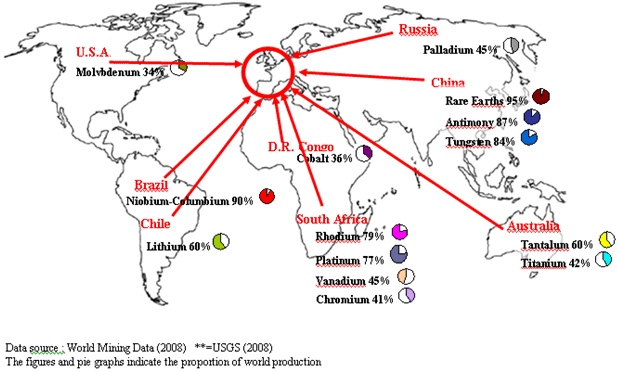 Количина и квалиетет руда не задовољавају потребе индустријски развијених земаља Европе, због чега се  увозе са свих континената.
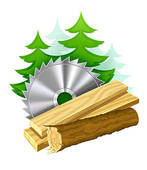 1.3.шуме
Највише шума има у Северној и Средњој Европи
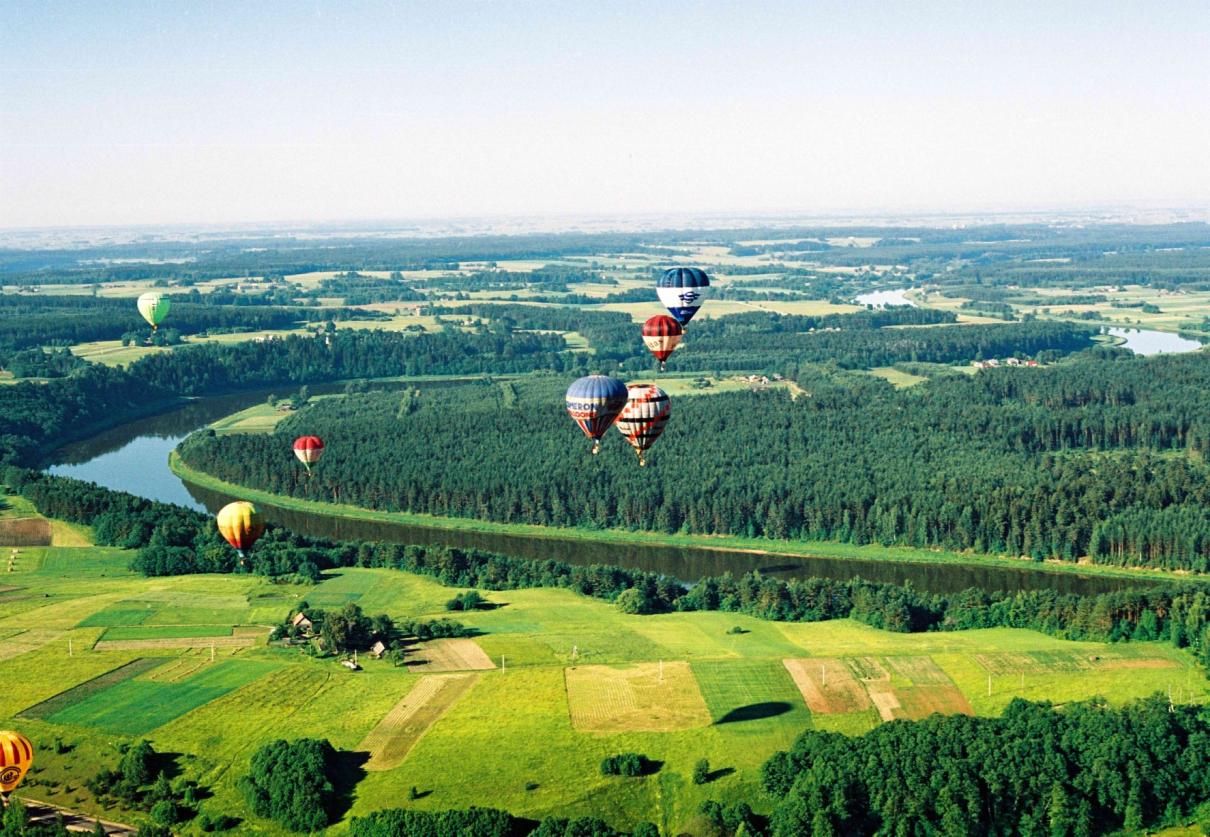 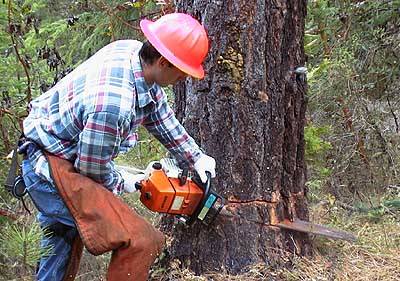 Баварска
1.4.Обрадиво земљиште
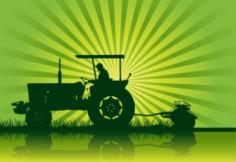 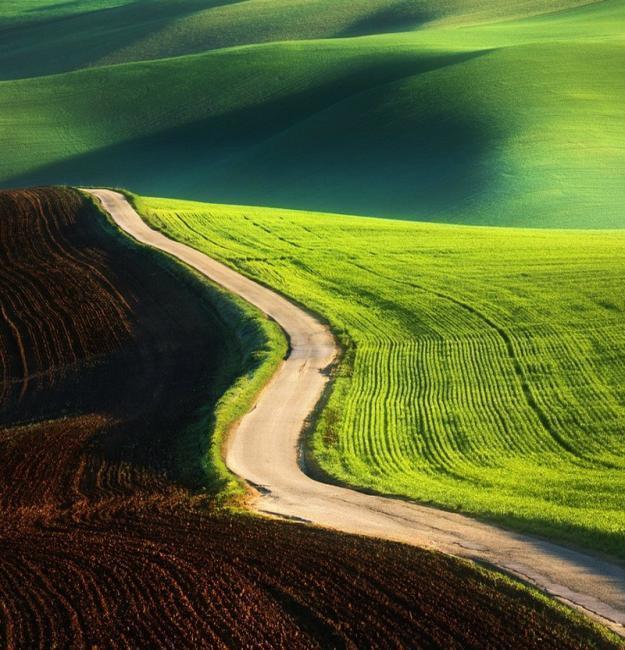 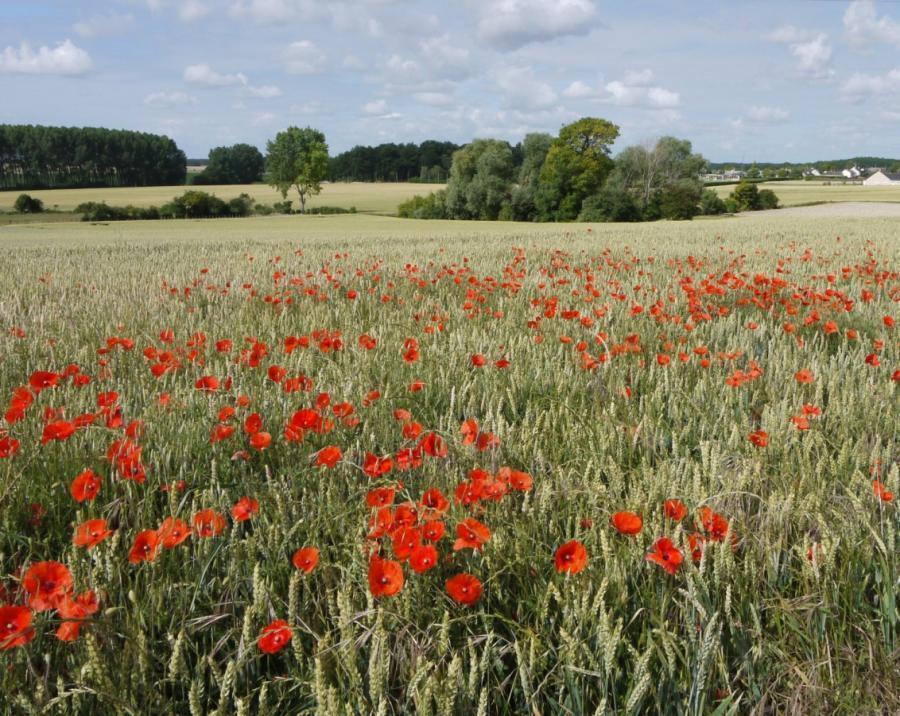 Панонска низија
Руска низија
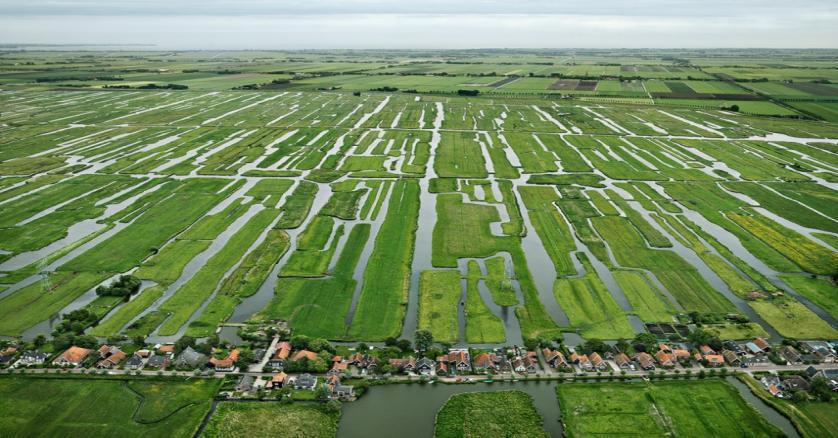 Западноевропска  низија
Полдери
2. Индустријске револуције
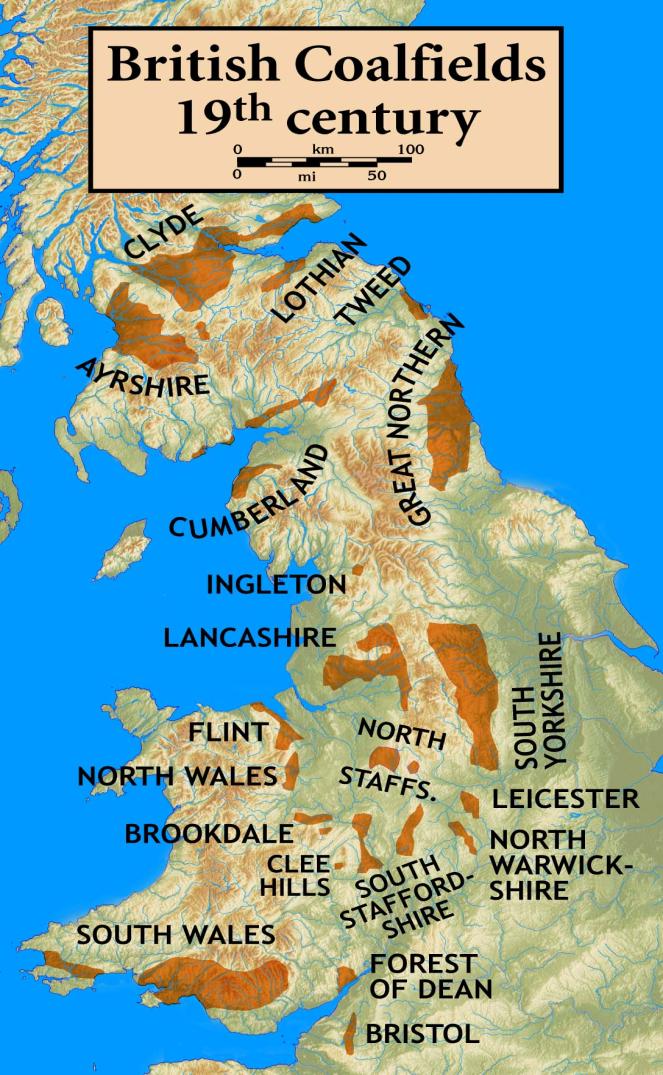 Велика Британија- колевка индустријске револуције.Активни басени угља у 19. веку
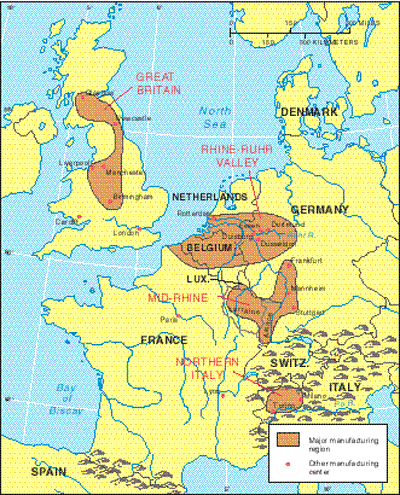 Прве индустријске области у Европи
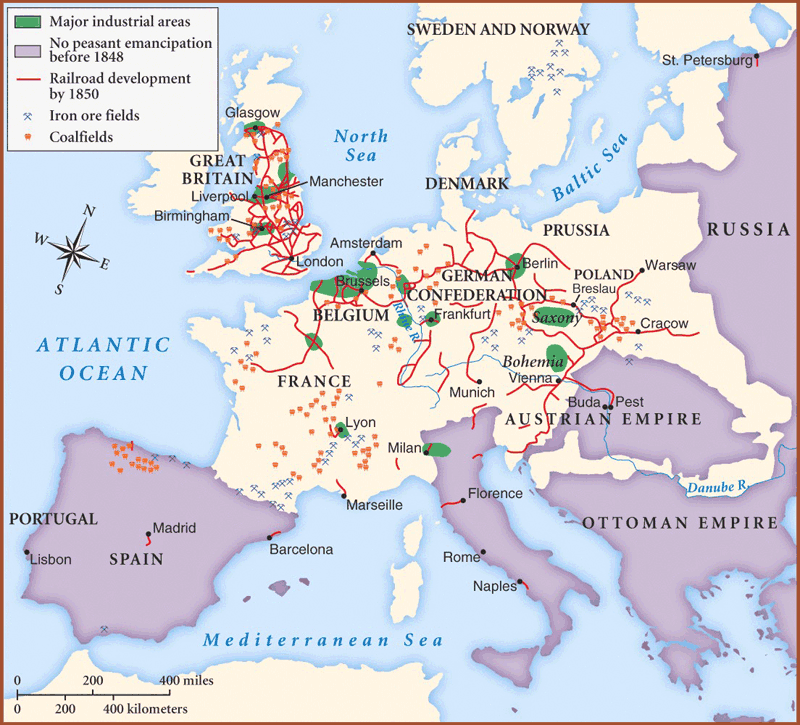 Индустријализација
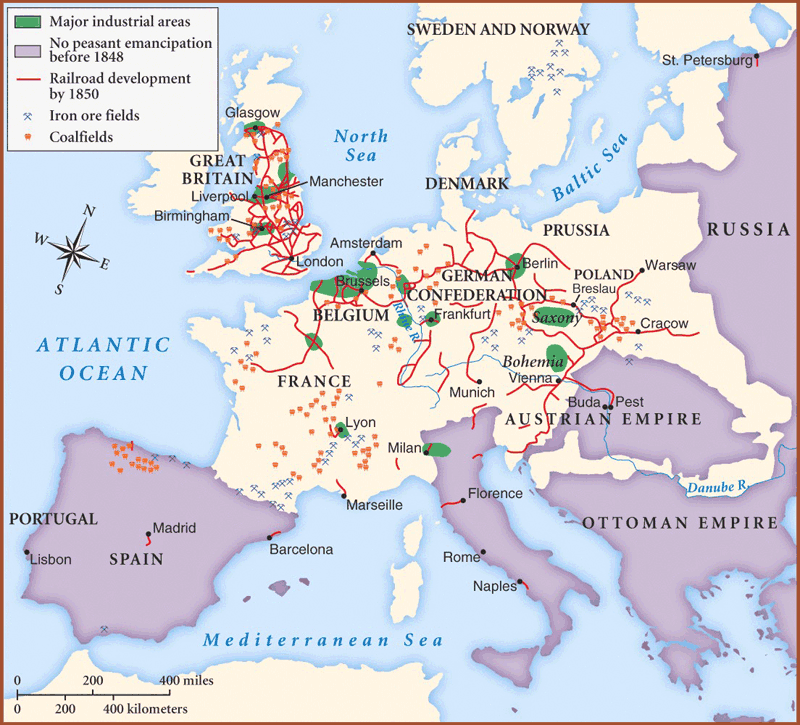 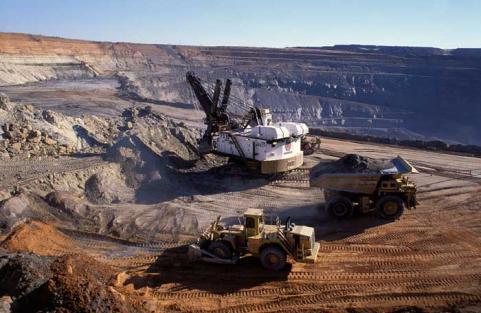 Велика Британија је била највећа колонијална сила.
    Бивше колоније су постале чланице Комонвелта.
3. колонизација
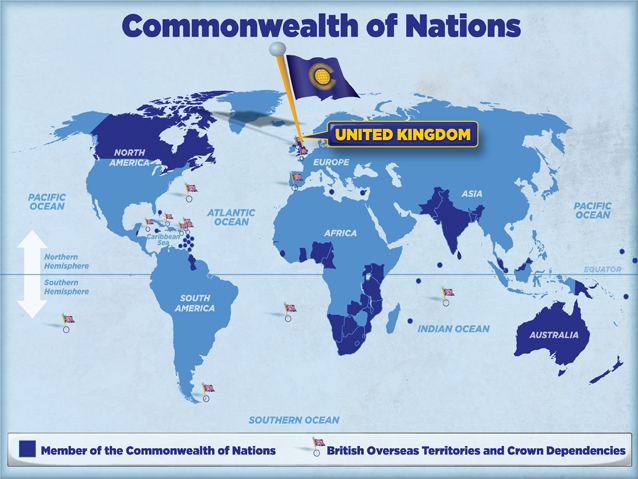 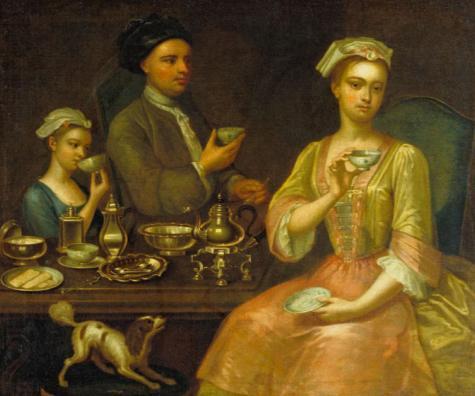 Чај као колинајална роба на слици из 18. века
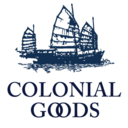 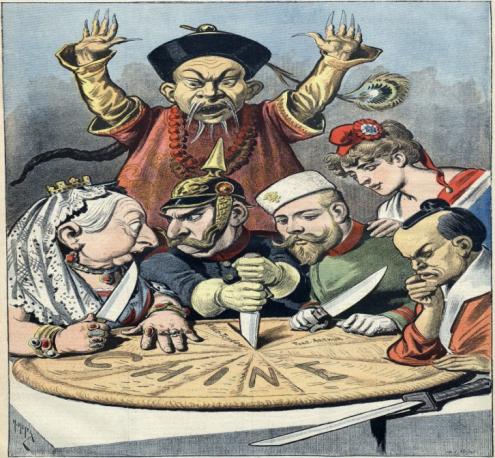 3. Колонијалне силе
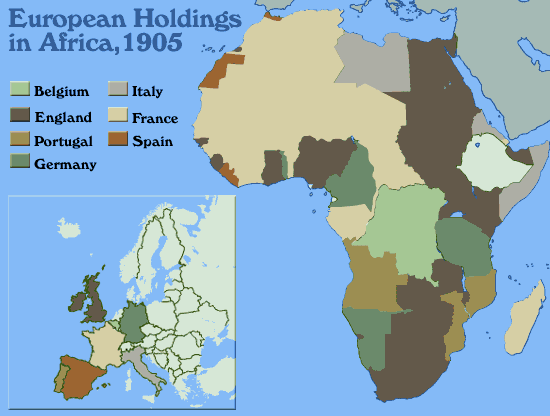 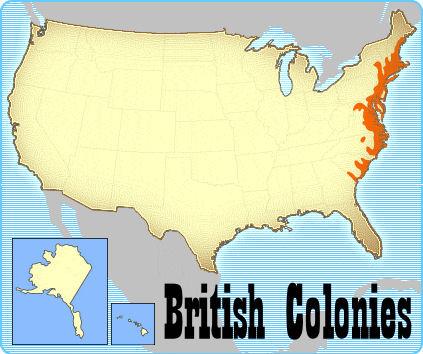 4. Улагање у научно-технолошки развој
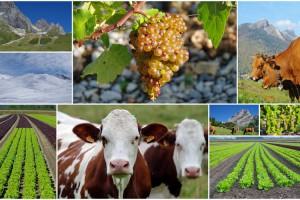 Улагање у нове технологије
Развој науке
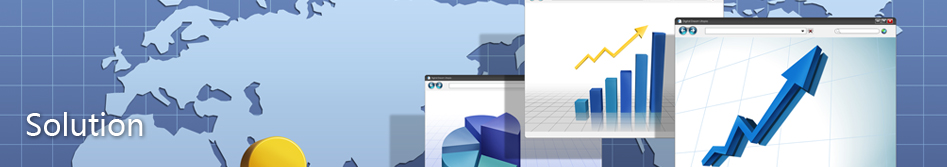 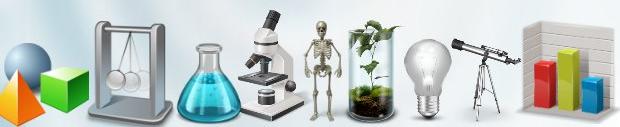 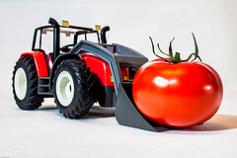 пољопривреда
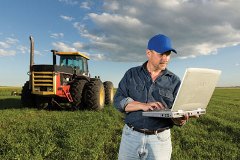 Модерна
Механизована 
Индустријализована
Високо продуктивна
Разноврсна 
Запослено 6% ст.
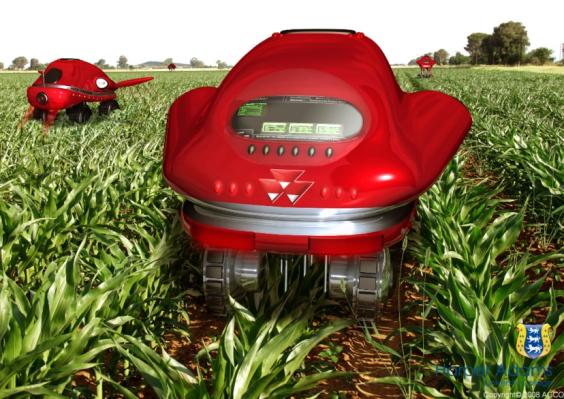 Напретку пољопривреде доприноси стручни приступ, развој науке и образовања и школовани пољопривредници.
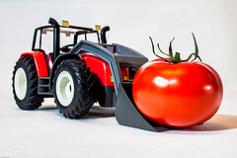 Пољопривреда-земљорадња
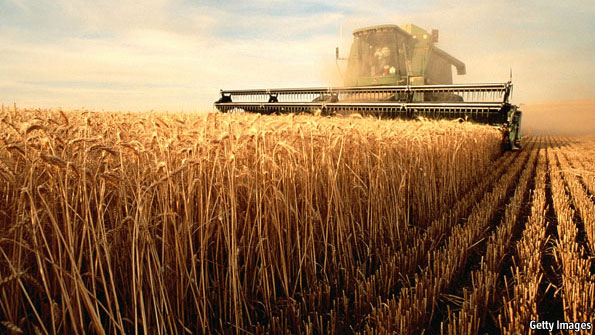 Гаје се све врсте житарица
Највећи приноси жита у Источној Европи
Најраширеније биљне културе: кромпир, шећерна репа, сунцокрет
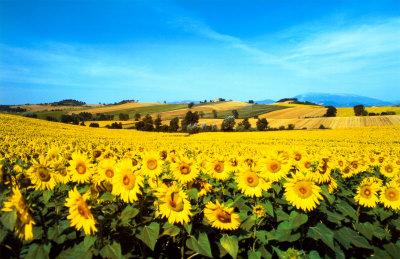 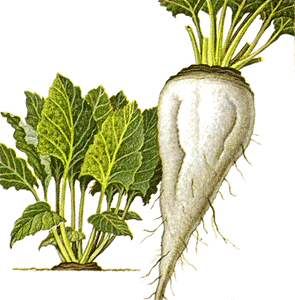 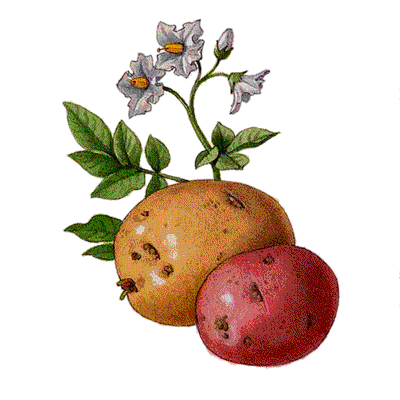 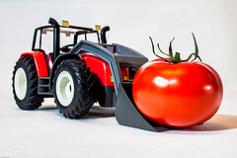 Пољопривреда-земљорадња
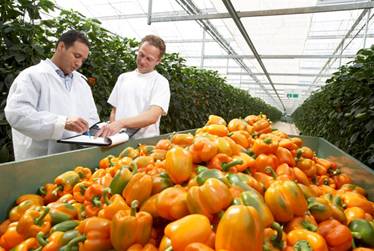 Поврће се гаји на алувијалним равнима и у близини  градова (стаклене баште и пластеници)
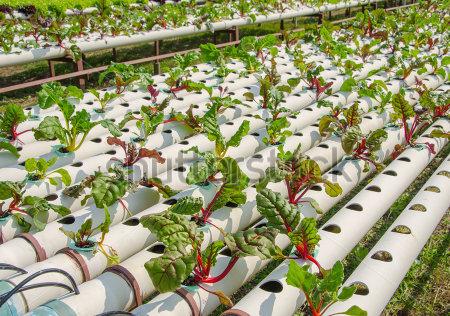 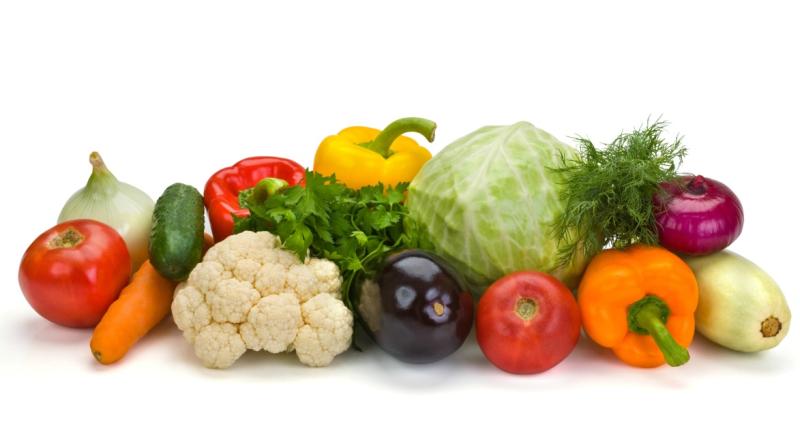 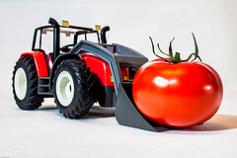 Пољопривреда-земљорадња
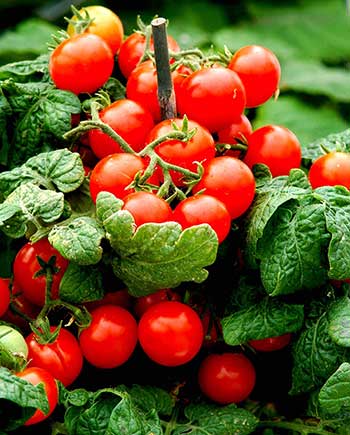 Производња цвећа и раног воћа и поврћа је углавном развијено у близини градова
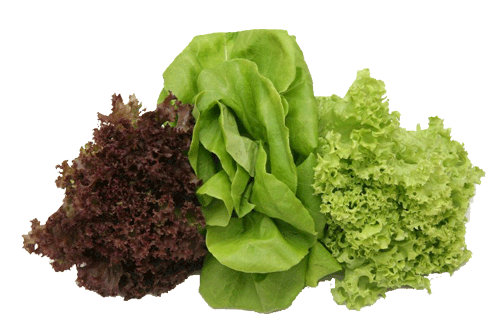 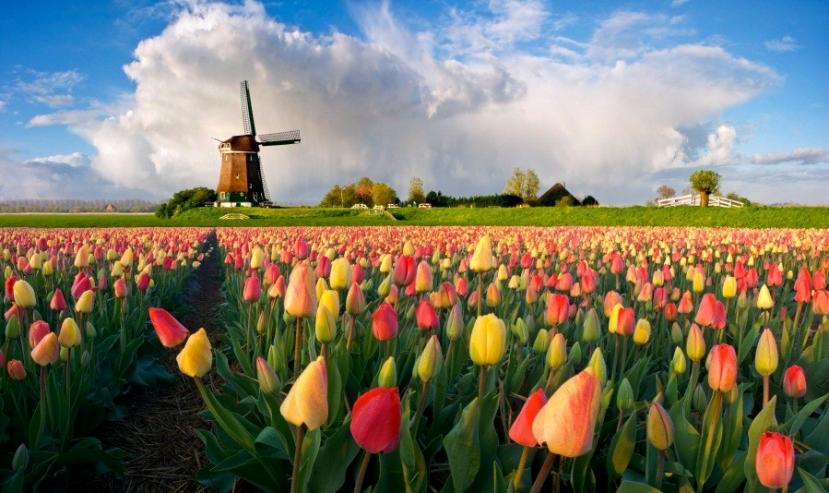 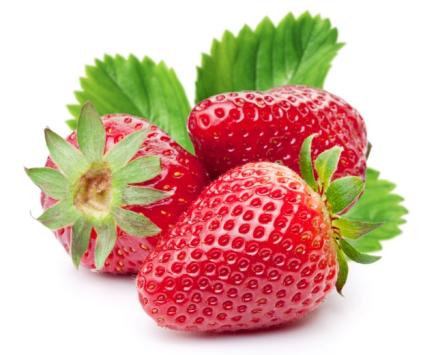 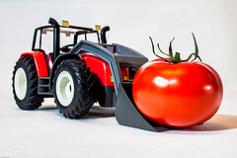 Пољопривреда-земљорадња
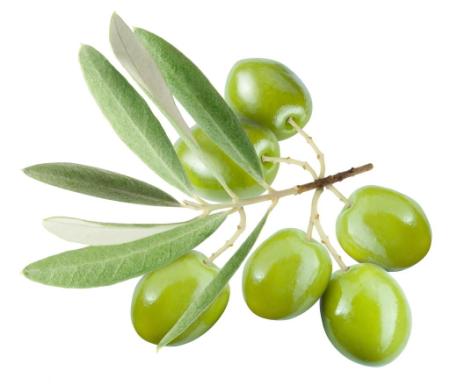 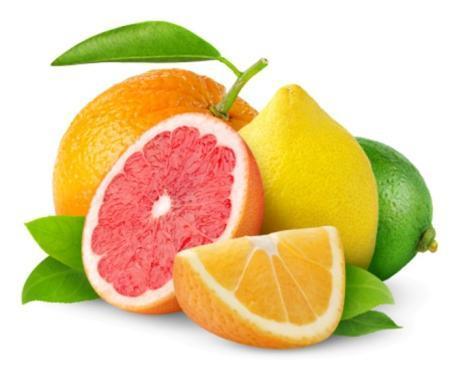 На југу Европе гаје се агруми, маслине,  винова лоза и цвеће (лаванда)
Шпанија, Португалија, Француска, Италија, Грчка
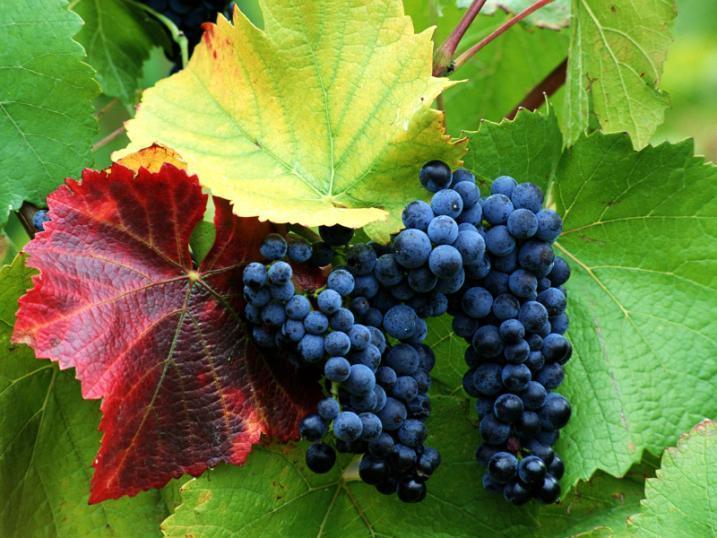 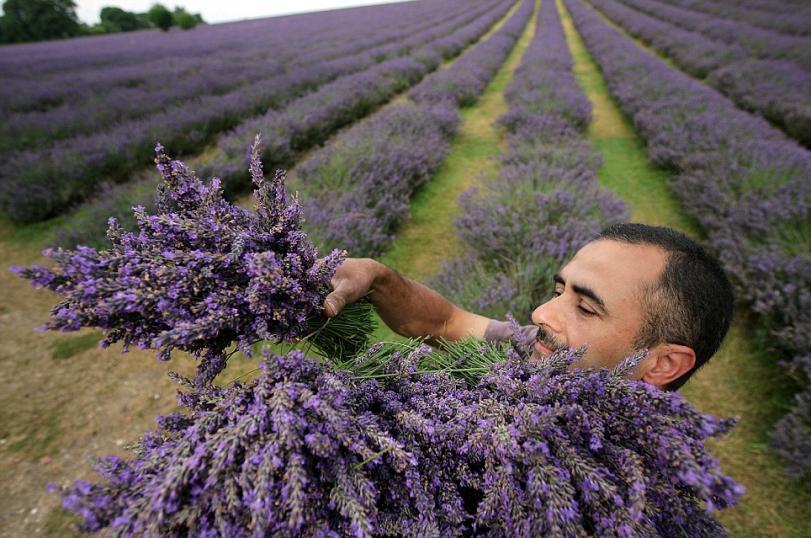 Пољопривреда -сточарство
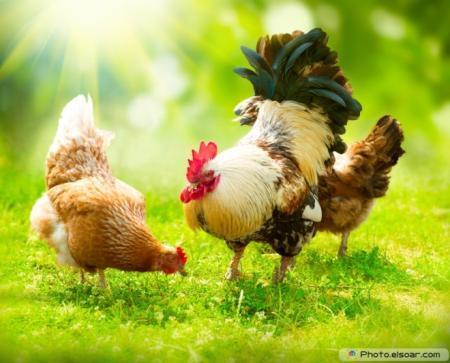 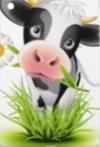 Сточарство је највише развијено у Западној и  Средњој Европи. Риболов је развијен на северу Европе.
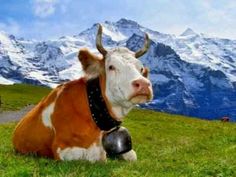 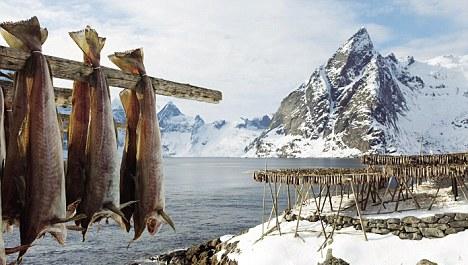 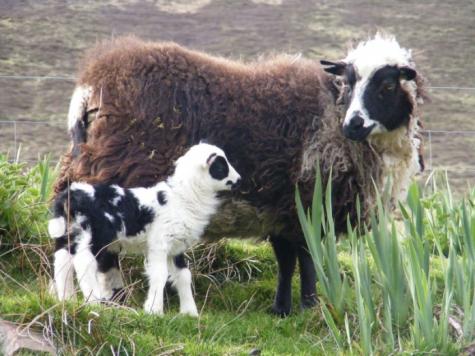 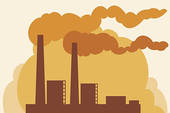 индустрија
Индустрија у близини саобраћајница и лука
“Чиста” индустрија
Индустријски појас од Британских острва до Урала
Развијене све гране индустрије
Најразвијеније електронска, аутомобилска, прехрамбена и индустрија високих технологија
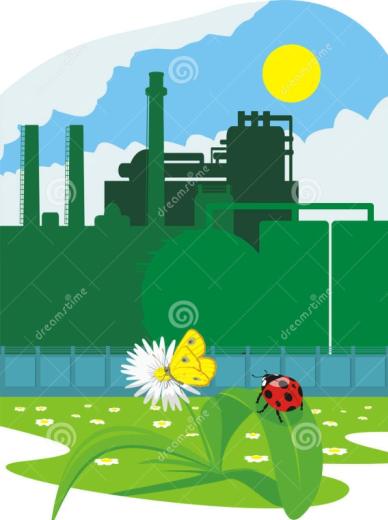 Тешка индустрија
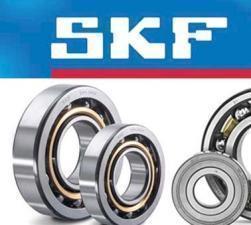 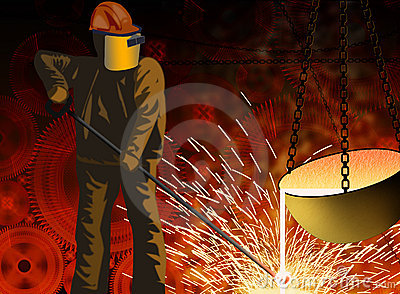 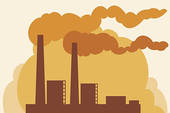 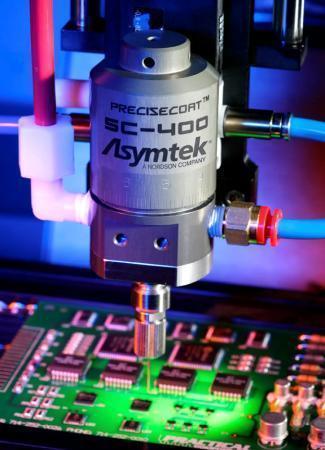 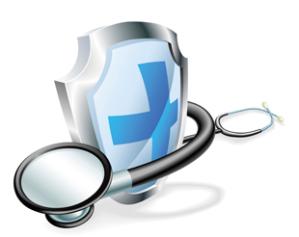 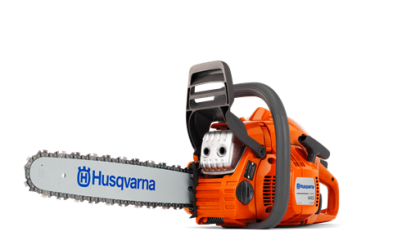 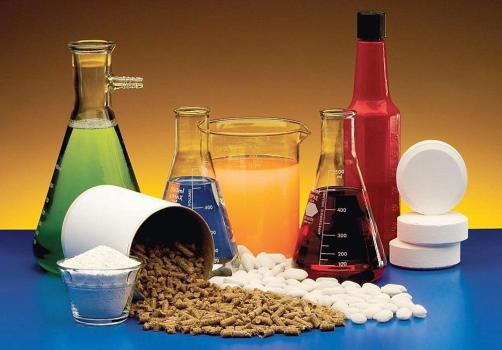 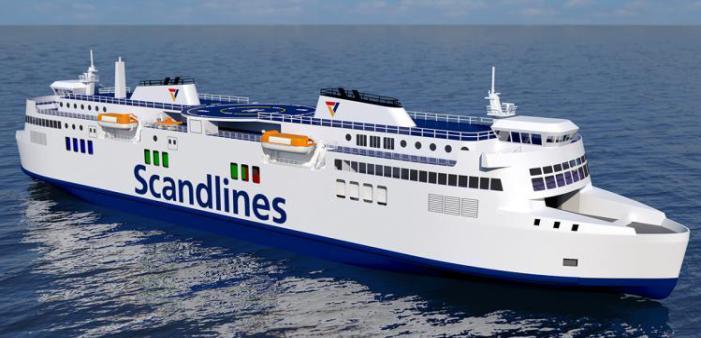 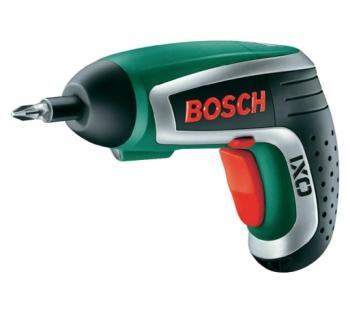 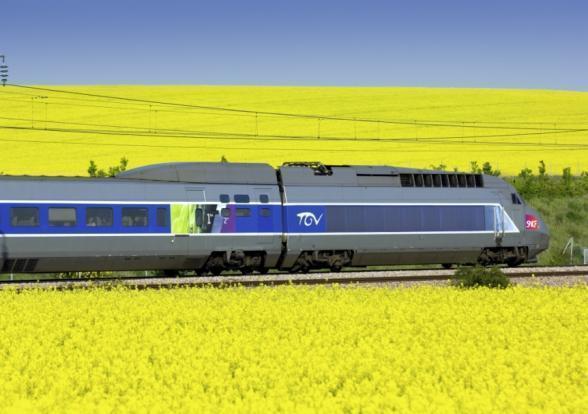 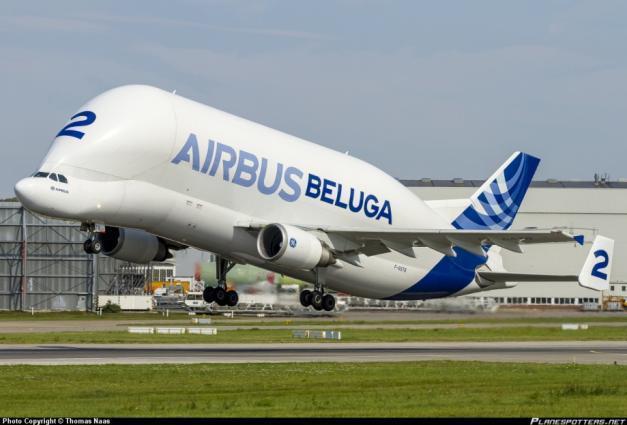 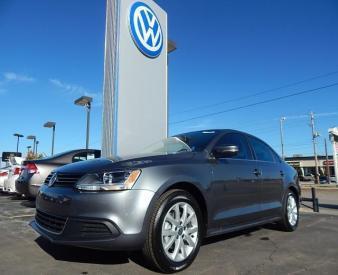 Лака индустрија
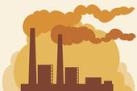 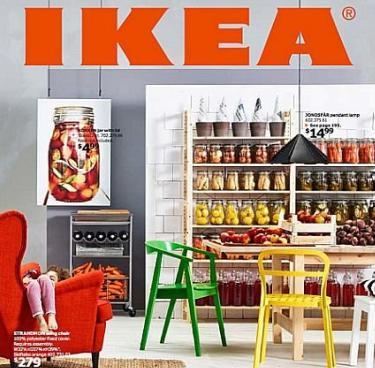 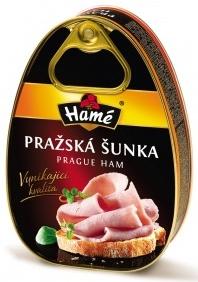 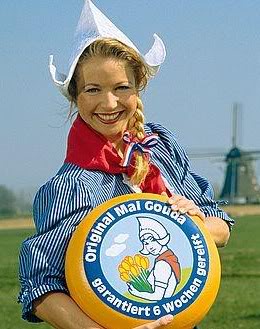 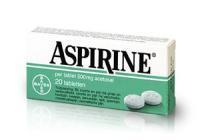 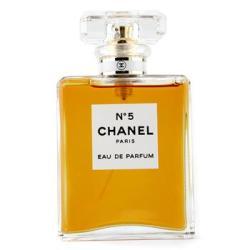 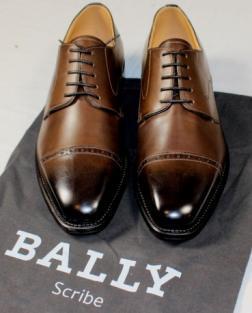 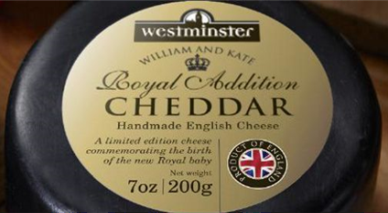 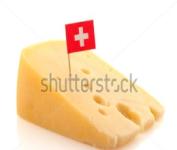 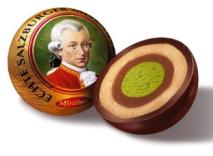 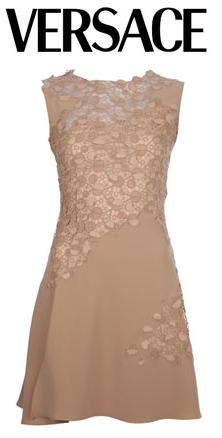 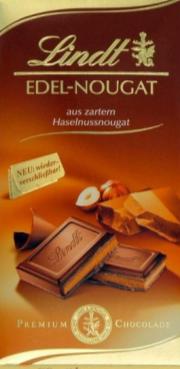 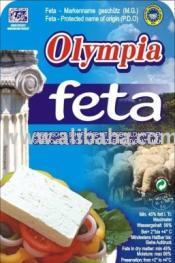 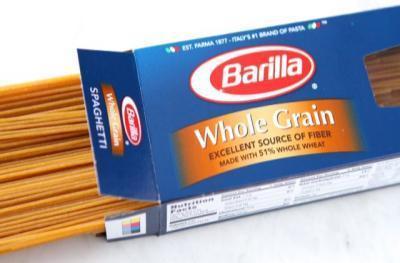 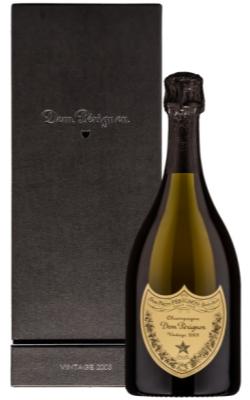 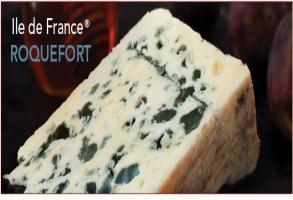 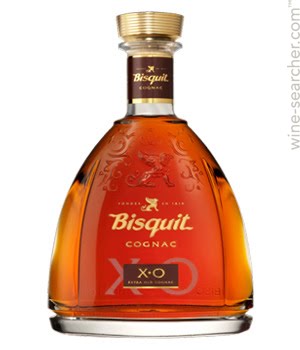 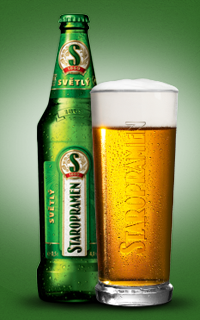 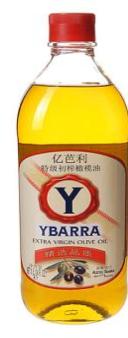 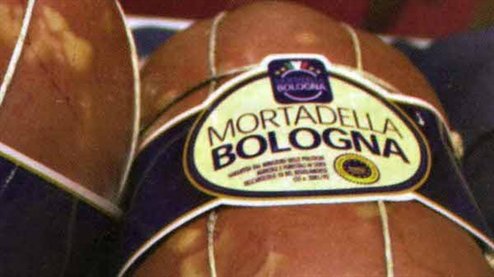 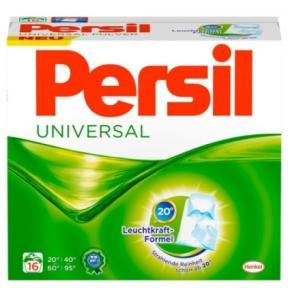 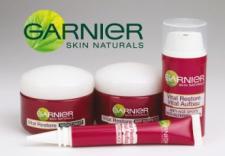 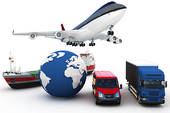 саобраћај
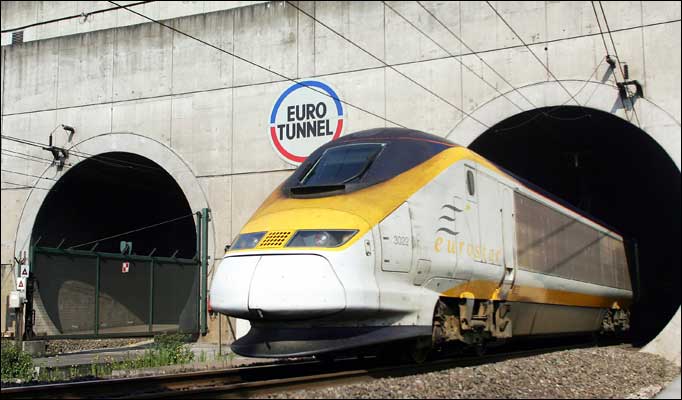 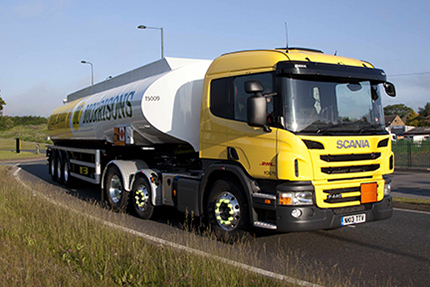 Развијене све врсте саобраћаја
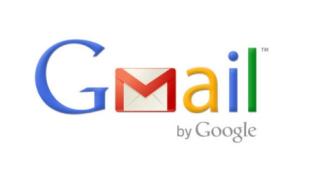 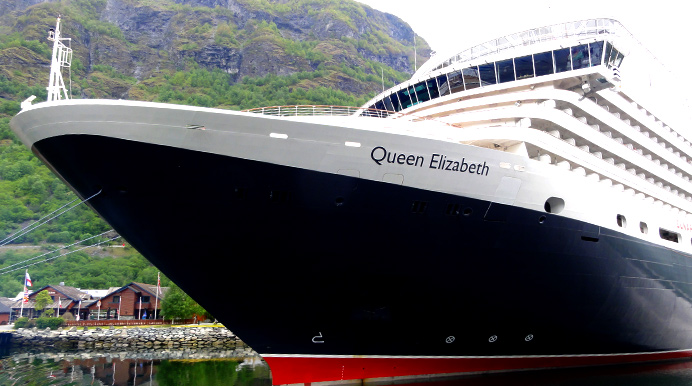 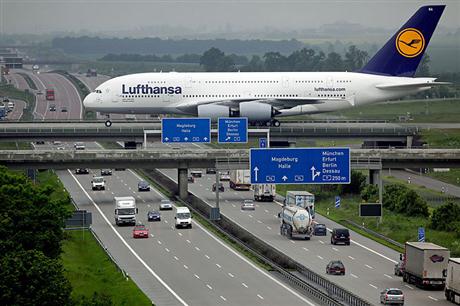 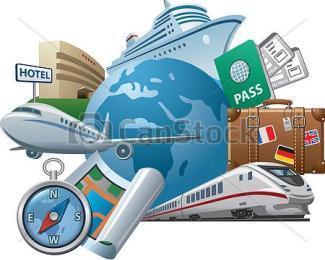 туризам
Развијене врсте туризма:градски, планински, бањски, приморски, конгресни, манифестациони, .....
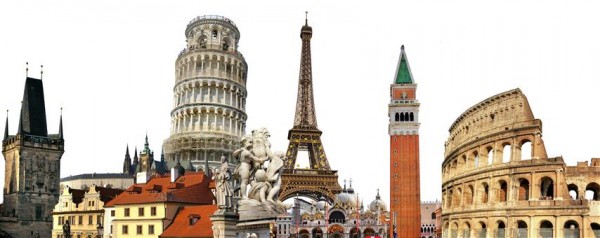 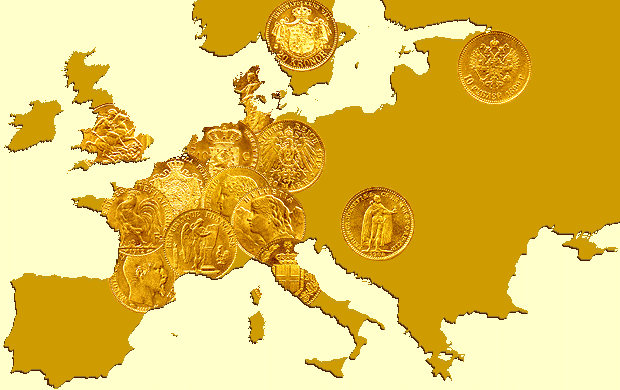 Терцијарни сектор
Постиндустријска фаза у развијеним земљама је довела до променe  бројa запослених по секторима.Већина становника је запослена у терцијарном сектору (услужне делатности).
Већина европских земаља су чланице ЕУ (економске везе и заједничко тржиште)
Саобраћај, трговина, туризам и финансијско пословање имају приоритет.
Хвала на пажњи!
крај